Azure Cognitive Service – Face API
About Niloshima
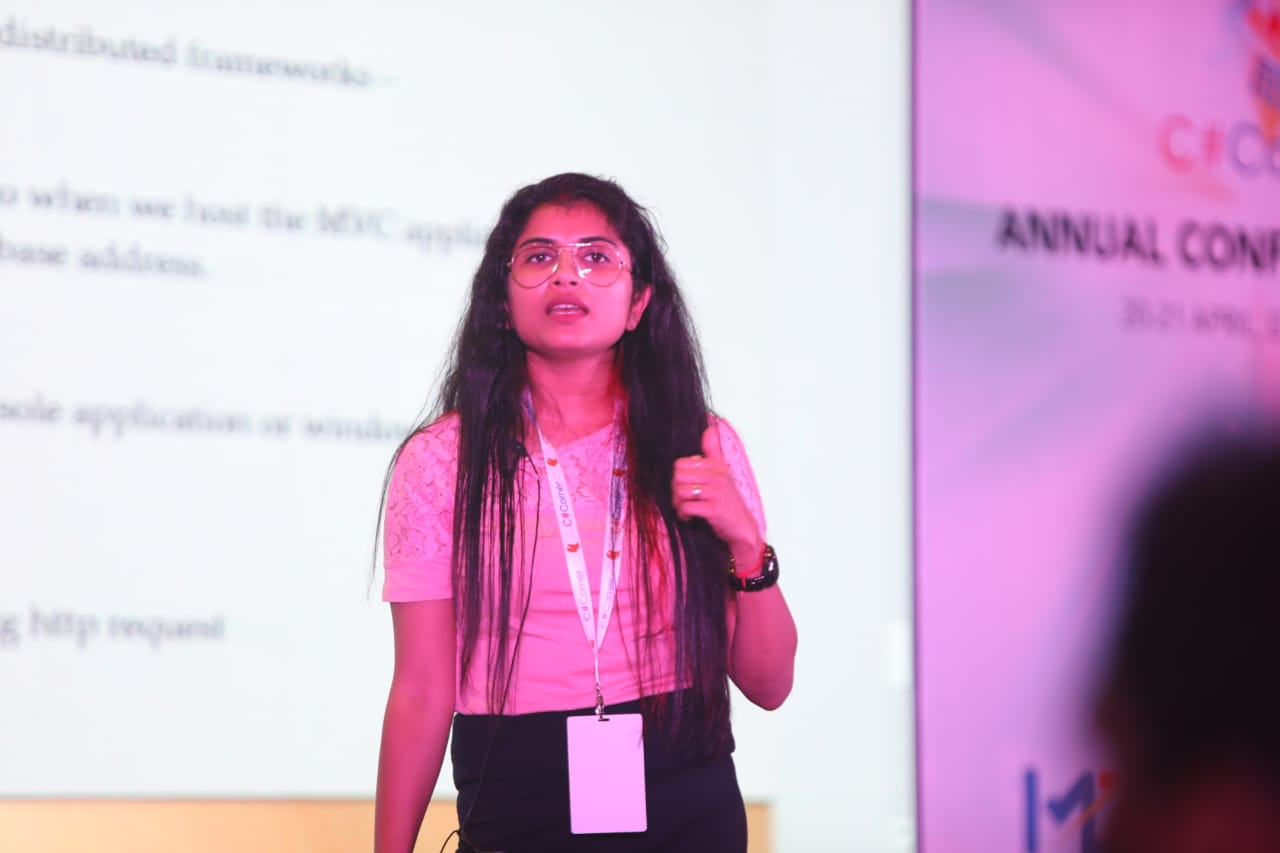 Cloud Architect, Mentor, Blogger, Speaker and a Developer by Choice
12 years of Microsoft Technologies in Services/Products in IT
Ex Morgan Stanley, Philips, RBS, Fiserv and more
Email – Niloshima@breewingcodes.com
LinkedIn:- 
https://www.linkedin.com/in/niloshimasrivastav/
Getting Started with Face API
Provisioning Face API – Portal
Provisioning Face API – CLI
Testing Face API – Postman
Face Detection
Demo – Consume API in .NET Application
Agenda
Microsoft AI Stack – The Big Picture
Cognitive Services
Language
Vision
Speech
Decision
Web Search
Getting Started with Face API
Simple HTTP Web API
Detection
Identification
Verification
Face Grouping
Find Similar
Provision Face API - Azure Portal
Provision Face API - Azure CLI
First Call to Face API – via Postman
Face Detection
Landmarks
Location (Face Rectangle)
Attributes – age, gender, emotion etc.
Unique ID
Demo – Consuming Face API in .NET Application
QnA